Math Teacher Leader Content Network
September 20, 2012
Facilitators
Norms
Be present and engaged in our work.
We are equal partners.
Seek first to understand and then to be understood.
Stay positive.
Respect ideas of others.
One voice rule – no private conversations.
Be productive.
Be flexible and willing to change.
Leadership Network Vision
Every school district in the Commonwealth of Kentucky has a knowledgeable and cohesive leadership team that guides the professional learning and practice of all administrators, teachers, and staff so that every student experiences highly effective teaching, learning and assessment practices in every classroom, every day.
4
Four Pillars of Our Work
Characteristics of Highly Effective Teaching and Learning
Assessment Literacy
Kentucky’s Core Academic Standards
Leadership
Look How Far We’ve Come!
http://www.youtube.com/watch?v=YqlQS5CCmwI
[Speaker Notes: Does anyone remember this from Sept of year 1?  We’ve all experienced hardships while implementing the common core BUT everyone is stronger and better teachers because of it!]
What characteristics of effective teaching have I learned about, practiced, refined over the past 2 years?
Discuss at your table.
Year 3 Targets
I can demonstrate the connections of our work. This means that I can teach the KCAS in the context of highly effective teaching and learning and assessment practices.
I can confidently implement formative assessment.  This means that I can authentically embed the five strategies through short and medium cycle formative assessments throughout a unit of instruction.
I can build capacity for highly effective teaching and learning and balanced assessments around KCAS in my district.
I can deepen my understanding of Kentucky Core Academic Standards and mathematics pedagogy.
I can demonstrate the connections of our work. This means that I can teach the KCAS in the context of highly effective teaching and learning and assessment practices.
[Speaker Notes: The purpose of this session is to provide an introduction to the Teacher Professional Growth and Effectiveness System – referred to as the TPGES, and to provide an overview of the current proposed multiple measures that will feed data into the Kentucky Framework for Teaching rubric.  There are three key factors to keep in mind throughout this session: 
The use of the word “proposed” in describing the multiple measures is intentional and essential.  Since the work being done this year in the 55+ volunteer districts is only a field-test, these multiple measures may or may not end up in the final product.  That determination will be made only after the feedback from the field-test participants is received, analyzed and compared to nationally normed and validated research. 
Based on the feedback from the field-test participants, appropriate modifications will be made to both the processes and instruments of the TPGES and it will then be piloted by every district in the Commonwealth using a limited number of participants in each district.  It is only after the feedback from the pilot phase has been received, analyzed, and modifications made that the final product will be ready for full state-wide implementation in the 2014-2015 school year. 
Finally, during both the field-test and pilot phases, absolutely no personnel decisions will be made using any data from any multiple measure in the TPGES.  Teachers will be evaluated using their existing, local Board approved evaluation processes and instruments.]
TPGES Timeline
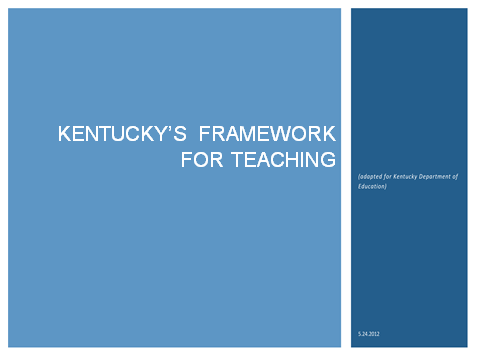 Domain 1: Planning & Preparation
Domain 2: Classroom Environment
Domain 3: Instruction
Domain 4: Professional Responsibilities
Domain 5: Student Growth
[Speaker Notes: The TPGES will generate data coming from a variety of measures and instruments. There needs to be one tool that serves as the final document for merging, filtering and analyzing the data. This tool needs to provide consistent, quality measures regardless of who is doing the merging, filtering and analyzing of the data.  


The Kentucky Framework for Teaching (an adaptation of the original research-based work of Charlotte Danielson) is the tool that has been selected for the field-test.   Using the Kentucky Framework for Teaching, the data can be aligned to one of five domains (click) Planning & Preparation,(click) Classroom Environment, (click) Instruction, (click) Professional Responsibilities, (click) and Student Growth. 

The first four domains are original to the work of Charlotte Danielson.  The fifth domain, Student Growth, an adaptation made by Kentucky, is a requirement of the NCLB waiver and is currently being emphasized nationally since Race To The Top. Domain 5 is based on feedback from the field, the state steering committee, and KDE.  

(click)]
Domain 1:  Planning and Preparation
Demonstrating Knowledge of  Content     	and Pedagogy
Demonstrating Knowledge of Students
Setting Instructional Outcomes
Demonstrating Knowledge of Resources
Designing Coherent Instruction
Designing Student Assessments
Domain 2:  The Classroom Environment
Creating an Environment of Respect  and Rapport
Establishing a Culture for Learning
Managing Classroom Procedures
Managing Student Behavior
Organizing Physical Space
Domain 4:  Professional Responsibilities
Reflecting on Teaching
Maintaining Accurate Records
Communicating with Families
Participating in a Professional   
       Community
Growing and Developing Professionally
Showing Professionalism
Domain 3:  Instruction
Communicating with Students
Using Questioning and Discussion 
  Techniques
Engaging Students in Learning
Using Assessment in Instruction
Demonstrating Flexibility and     	Responsiveness
Framework for Teaching
[Speaker Notes: There are may cycles in teaching. The main cycle is that of planning for instructions, teaching concepts and skills, reflecting on practice, applying reflective learning and planning for learning.]
Digging Deeper in the Domains
Count off 1-4 at your table.  
Read the corresponding Domain from the yellow-colored section in your packet.  Take notes on page 5.  
Share out and use page 6 to take notes.
[Speaker Notes: Remind them that this is NOT the framework!]
Vignettes
Read the classroom scenario and decide which domain it fits best.
Move to the heading with that domain and your grade band.
Take turns to read your vignette aloud and justify why you chose that domain.
[Speaker Notes: Mention that some of them fit into more than one domain.  Answers on table.]
Connections to CHETL
Find at least one characteristic from the CHETL document that matches your vignette.  
Share out with your table.
BREAK
I can confidently implement formative assessment.  This means that I can authentically embed the five strategies through short and medium cycle formative assessments throughout a unit of instruction.
Assessment
http://www.youtube.com/watch?v=0fn_vAhu_Lw
Component 3B
Domain
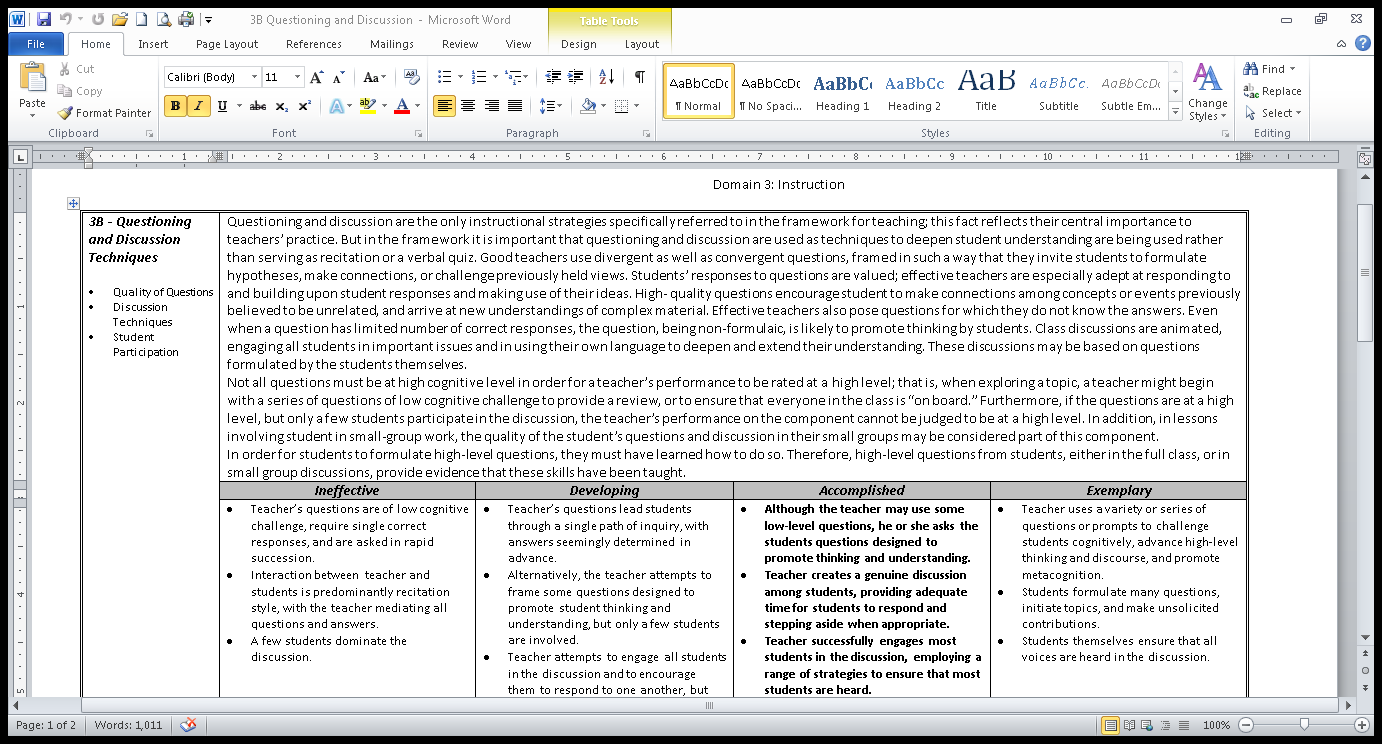 Domain:  3 - Instruction
Component:  3B  Questioning and Discussion Techniques
Elements:  
Quality of Questions
Discussion Techniques
Student Participation
[Speaker Notes: WE are not going to look at entire Teacher Framework.  We will focus this month on Component 3b, because it fits in with formative assessment so well.  This can be found on your table.

Let’s look at how each page of the Framework is laid out.  

Each page is clearly labeled with the Domain number and name.  In our example it is Domain 3: Instruction. 

The name of each component within the domain is listed on its own page along with a brief description.  Here we see Component 3B:  Questioning and Discussion.  You will also note that a component might be further subdivided into elements.  Our example has three elements that are part of Component 3B in Domain 3.  

This might sound a bit confusing, but once you understand the design, you will see how it allows the user to easily access important information! 

Next you see that there are four (4) performance levels identified as Ineffective, Developing, Accomplished, and Exemplary. 

The indicators listed under each performance level are the “meat and potatoes” of the Framework for Teaching.  These are examples of some of the characteristics of each performance level.  They are NOT intended to be an exhaustive list nor a checklist.  Their purpose is to guide the evaluator in making his or her best professional judgment of a teacher’s effectiveness based on the evidence.  

And so the Domain, Component, Elements, Performance Levels, and Indicators comprise the official Framework for Teaching. 

The two remaining rows, Critical Attributes and Possible Examples, serve to provide additional examples and guidance.  However, they are not the teacher practices by which the performance levels are ultimately assigned.]
Component 3B
While reading, annotate the page with the following symbols:
Mark the text that affirms your prior knowledge with a check mark.

Mark the text that surprises you with an exclamation point.

Mark the text that you want or need to more about with a question mark.
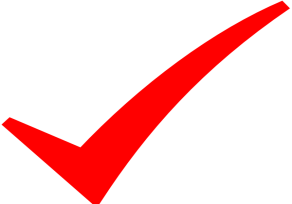 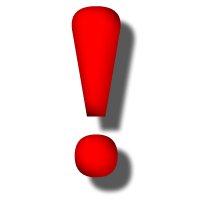 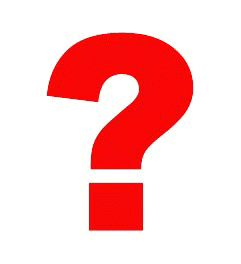 [Speaker Notes: After  have them discuss with table.]
5 Key Strategies of Formative Assessment
Looking at the 5 strategies, which one best matches Component 3B?
[Speaker Notes: NCTM Article from last year 
All of the materials we have used are from the research of Wiliam and Black.]
Questioning
3B - Questioning and Discussion Techniques
Formative Assessment - Strategy 2 - Engineering effective classroom discussions, questions, activities, and tasks that elicit evidence of students’ learning
CHETL – 
Instructional Rigor and Student Engagement 
Teacher Characteristic C - Teacher orchestrates effective classroom discussions, questioning, and learning tasks that promote higher-order thinking skills.
Instructional Relevance
Student Characteristic A - Student poses and responds to meaningful questions.
Where does Questioning/Discussion fit in the Math Practice Standards?
[Speaker Notes: We discussed questioning quite a bit last year.  We will continue to look at how questioning is a reliable form of formative assessment.  Teachers can build their questioning skills by preparing questions before instruction.  It is also important to ask the correct questions during productive struggle time to move learning forward.]
If you were to walk into a classroom, what might you see or hear (from the students as well as the teacher) that would cause you to think that you were in the presence of an expert? What evidence would you look for?
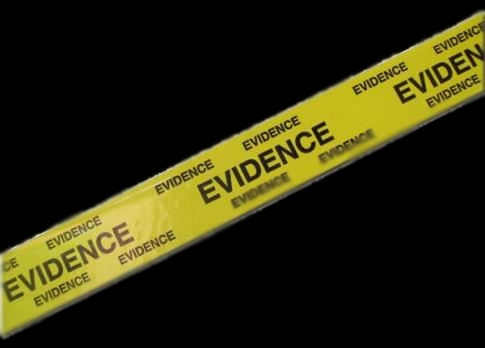 [Speaker Notes: Another consistency between the observation models and participants is that all feedback must be evidence-based.  And this evidence might present itself in a variety of forms. 


(click)]
Types of Observation Evidence
FACTS: 
Statements by Teacher or Students -
	“Could one person from each table collect materials?”

Actions by Teacher or Students -
	The teacher stood by the door, greeting students as
 	they entered.

	Three of the eighteen students offered nearly all of the 
	comments during discussion.
[Speaker Notes: Facts may be seen or heard coming from the teacher or the students.  They should reflect actual words or actions as closely as possible.

A sample statement might be (click) “Could one person from each table collect materials?”

Sample actions from the teacher or students might include (click) the teacher stood by the door, greeting students as they entered.  OR,  Three of the eighteen students offered nearly all of the comments during the discussion. 

Evidence might also be seen in the form of artifacts.  These are generally “products” created by the teacher for use during instruction or by students to demonstrate their learning.  

Examples include the actual resources (click) students are using such as primary documents, or the features of the classroom/environment such as (click) student work posted in the room or adjacent hallways.  

Whether documents, actions, words or artifacts, every attempt must be made to avoid personal preferences and biases.  While our time today doesn’t allow for an in-depth discussion of personal preferences and bias, we do want to take a few minutes to look at some sample statements from hypothetical observations and see where we think they fall within the Framework for Teaching and the parameters of evidence. 


(click)]
Types of Observation Evidence
ARTIFACTS: 
   Resources
    Primary documents used by students during the lesson

   Features of the Classroom
    Student work is posted in the room or hallways
[Speaker Notes: Facts may be seen or heard coming from the teacher or the students.  They should reflect actual words or actions as closely as possible.

A sample statement might be (click) “Could one person from each table collect materials?”

Sample actions from the teacher or students might include (click) the teacher stood by the door, greeting students as they entered.  OR,  Three of the eighteen students offered nearly all of the comments during the discussion. 

Evidence might also be seen in the form of artifacts.  These are generally “products” created by the teacher for use during instruction or by students to demonstrate their learning.  

Examples include the actual resources (click) students are using such as primary documents, or the features of the classroom/environment such as (click) student work posted in the room or adjacent hallways.  

Whether documents, actions, words or artifacts, every attempt must be made to avoid personal preferences and biases.  While our time today doesn’t allow for an in-depth discussion of personal preferences and bias, we do want to take a few minutes to look at some sample statements from hypothetical observations and see where we think they fall within the Framework for Teaching and the parameters of evidence. 


(click)]
Distinguishing Between Evidence & Interpretation
Evidence: It is important that you only record as evidence what is seen, heard, or read—not an interpretation of what is seen or an opinion about it. 
Interpretation: While in the process of collecting evidence, the observer should refrain from making interpretative statement – what he “thinks” the teacher meant to say or do.   
The observer should not make inferences about how the teacher/students feel about the class, teacher, or subject.
[Speaker Notes: For our next task, it is important that we understand the nuances between the words Evidence, Interpretation and Bias as they relate to the Observation process and what the Observer will record. 

Evidence: It is important that the observer record as evidence only what is seen, heard, or read—not an interpretation of what is seen or an opinion about it. 

Interpretation: While in the process of collecting evidence, the observer should refrain from making interpretative statements – what he “thinks” the teacher meant to say or do.  Additionally, the observer should not make inferences about how the teachers or students feel about the class, teacher, or subject.  These interpretations would be observer opinion. 

(click)]
Strong and Weak Models
[Speaker Notes: First video when kids start working in groups fast forward to 8:35 to hear teacher asking pair questions. After that pair, fast forward to review.

You have two sheets to collect evidence from these videos.]
Effective Questioning
Review the evidence you collected and decide which video comes closer to ‘accomplished’ teaching in Component 3B.
Discuss your thinking with your group.
www.teresaemmert.weebly.com
Implementing a Formative Assessment Lesson
In grade level groups decide which FAL you will implement between now and November.  
Fill out the sheet and hand it in.  If you would like to have me come help you, please sign your name on the appropriate date on the chart paper.  First come, first serve!
Discuss your pacing guides, what you’ve taught, what you are going to teach, share ideas, etc.
CONTINUE CONVERSATIONS THROUGH LUNCH
LUNCH11:30-12:00 Elem11:40-12:10 Middle11:45-12:15 High
[Speaker Notes: Close both walls.]
Breakout Sessions
12:15 – 1:10    	SESSION I  (New Teachers must attend                                                         the New Teacher session.)
1:10 – 1:25   	BREAK
1:25 – 2:20	SESSION II
2:25 	BACK TOGETHER WHOLE GROUP
I can build capacity for highly effective teaching and learning and balanced assessments around KCAS in my district.
Building Capacity
In Year 3 teacher leaders will be expected to move beyond their own classrooms in an effort to build capacity in their schools and districts. 

As a District Team discuss an action plan and fill out the form in your packet.
Follow-Up
Focus on 2-3 Strategies between now and the November meeting to better 'Engineer effective questions, discussions and tasks that elicit evidence of learning.‘
As a teacher leader, think about how you can move beyond your own classroom in an effort to improve the questions, discussions and tasks in your school and district.
***BRING BACK evidence of observation***
Follow-Up
In your classroom implement a Formative Assessment Lesson(s).
As a teacher leader, think about how you can move beyond your own classroom to scale this work in your school and district (modeling a Formative Assessment Lesson, co-teaching a Formative Assessment Lesson with a peer, planning and reflecting over a common Formative Assessment Lesson with a peer, etc.)
***BRING BACK student work***
Closing Comments
Turn In:
Evaluations

Our next meeting will be 
November 29th, 2012